Правила по охране труда при работе на высоте
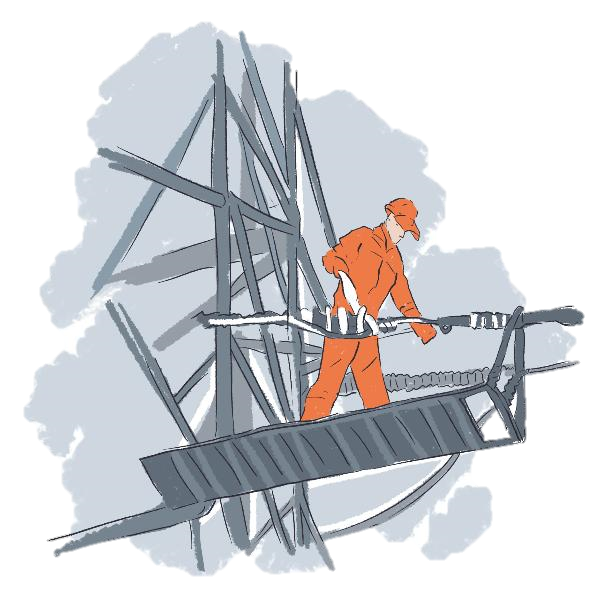 Приказ Минтруда России 
от 16.11.2020 N 782н
 "Об утверждении Правил по охране труда при работе на высоте"
Обязанности работодателя
Работодатели обязаны минимизировать объем работ, выполняемых на высоте. 
Если же это невозможно, вести работы можно при условии выполнения одного из следующих пунктов:
обустроены защитные ограждения высотой не менее 1,1 метра;
предусмотрены леса или подмости;
работник обеспечен средствами индивидуальной или коллективной защиты.
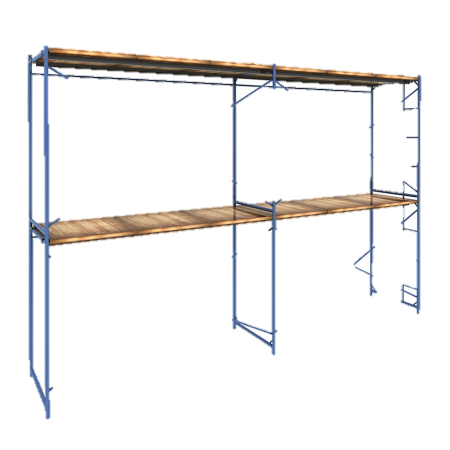 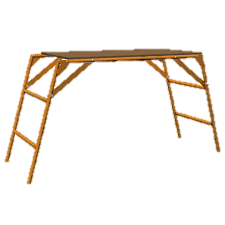 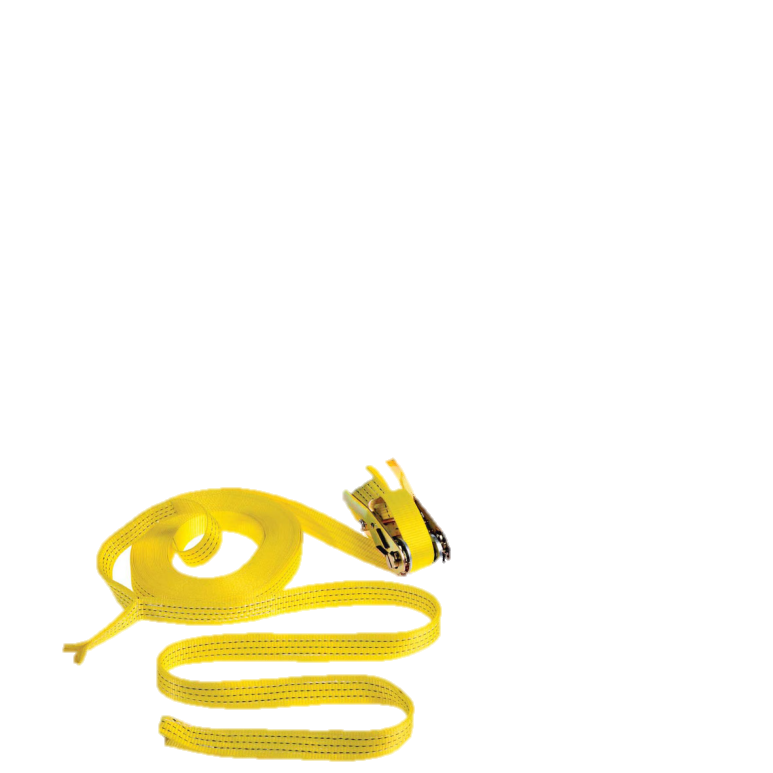 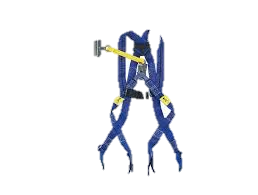 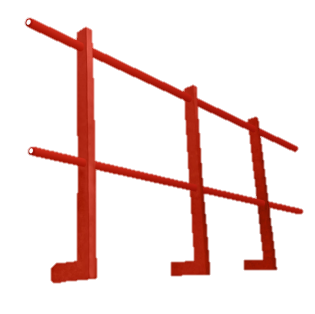 Высотные работы
Работодателям следует внимательно отнестись трактовке понятия «работы на высоте». В эту категорию по обновленным Правилам охраны труда включены работы, если их предстоит выполнять в следующих условиях:
расстояние до земли – не менее 1,8 метра. Есть риск падения с этой высоты;
для выполнения работы приходится подниматься на высоту от 5 метров. При этом лестница расположена так, что угол между ней и землей (перекрытием) составляет не менее 750;
выполнять работу приходится на площадке, которая находится на расстоянии не более 2-х метров от не огражденного перепада на высоте от 1,8 метра. 
     Как вариант, площадка может иметь ограждение, но его высота не  достигает 1,1 метра;
работы ведутся на высоте менее 1,8 метра, но внизу 
     находятся станки, работающие механизмы, водоемы
    (природные или искусственные), выступающие края 
     любых предметов.
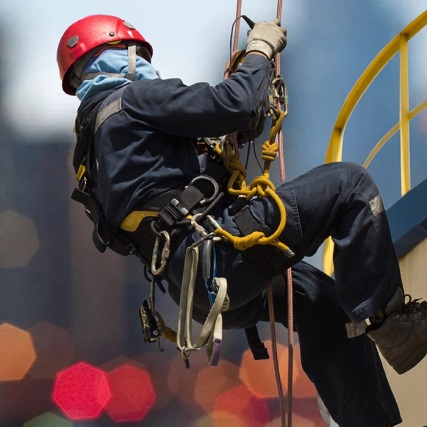 Группы персонала, работающие на высоте
Если сотрудник компании в силу своих должностных обязанностей выполняет определенные работы на высоте, его относят к одной из групп, указанных ниже. Обязательное условие – работа ведется вне лесов или подмостей, возможно применение канатных креплений для обеспечения безопасности.
1-я группа
В эту группу работ на высоте включаются сотрудники при условиях, что работа выполняется бригадой и ведется под надзором или руководством специально назначенного лица.

2-я группа
К этой группе относят:
мастеров участков, выполняющих работы на высоте;
ответственных лиц, которым доверено проведение стажировки у новичков. Последние в дальнейшем будут работать на высоте;
исполнителей, отвечающих за выполнение определенной работы на высоте;
лиц, выполняющих работы на высоте в составе бригады. Обязательное условие – коллектив состоит из профессионалов.

3-я группа
В данную группу входят:
сотрудники, которые в соответствии с распоряжениями работодателя отвечают за организацию и надлежащее выполнение высотных работ. Это относится и к тем работам, на которые выписывается наряд-допуск;
персонал, в обязанности которого входит разработка эвакуационных или спасательных мероприятий, если в них будет потребность при ведении работ на высоте;
работники, занимающиеся обслуживанием, плановой проверкой и осмотром СИЗ, выдаваемых работникам;
сотрудники, оформляющие наряды-допуски на выполнение высотных работ;
лица, руководящие работами на высоте, если на них выписан наряд-допуск;
сотрудники, утверждающие планы работ, выполняемых на высоте. Это же относится к лицам, составляющим технологические карты, если они касаются высотных работ;
сотрудники, обучающие остальной персонал методам выполнения высотных работ;
члены экзаменационных комиссий, созданных на базе как работодателя, так и сторонних компаний при условии, что их привлекали к обучению персонала методам безопасной работы при нахождении на высоте.
Стажировка
Продолжительность стажировки, ее содержание определяется непосредственно работодателем. Он же решает, нужно ли назначать руководителя стажировки. Обязательное условие – соблюдение требований, обозначенных в рамках процедуры СУОТ.
Отдельное внимание уделяется оформлению наряд-допуска. Если в пункте 4 этого документа обозначены особые условия выполнения работ, то в пункте 3 необходимо указать мероприятия, направленные на обеспечение их безопасности.
В пункте 4 может значиться одно из условий, перечисленных ниже:
работа ведется на открытых территориях, скорость ветра при этом равна или превышает 15 м/сек;
работы выполняются во время тумана или при грозе. При этом фронт работ не попадает в зону видимости персонала. 
Как вариант, работать приходится в условиях гололеда.
Льдом покрываются конструкции и площадки, на которых 
находятся работники, деревья, ЛЭП, иные конструкции;
сотрудникам дано задание демонтировать объект, 
обладающий значительной парусностью. При этом скорость
 ветра — от 10 м/сек.
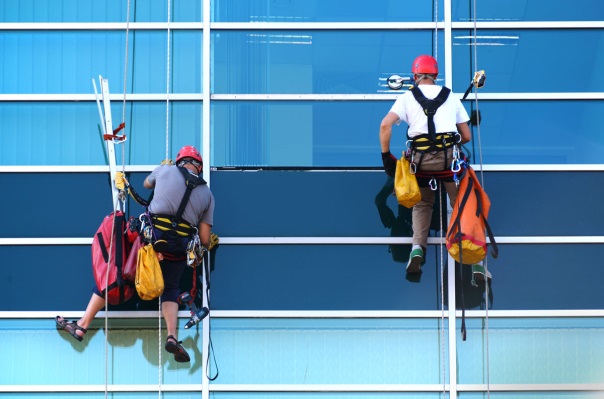 Ответственность за нарушение Правил охраны труда
Для должностного лица или ИП штраф составит 15-20 тысяч рублей;
Для юридического лица — 110-130 тысяч рублей.
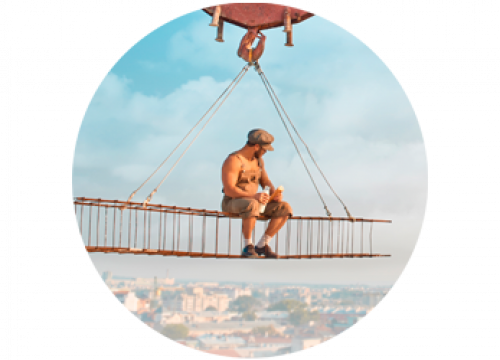 Экзамен
Отдельного внимания заслуживает сдача экзамена. 
Для его проведения нужно создать комиссию. 
Приказ о назначении членов комиссии подписывает руководитель той структуры (учебного центра, компании), на базе которой работники знакомились с методами и способами безопасной работы на высоте. 
Если сдавать экзамен будут работники, которые в дальнейшем планируют работать на основании наряд-допуска, то у всех членов аттестационной комиссии должна быть подтвержденная 3-я группа безопасности.
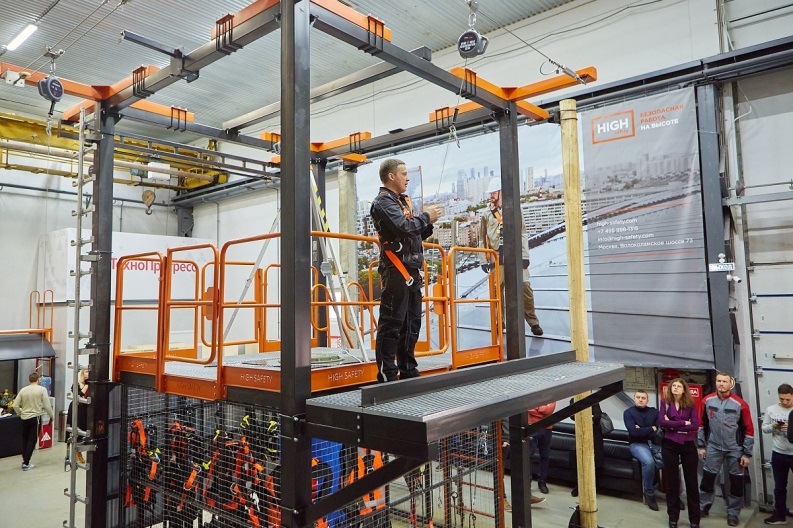 Мероприятия по спасению и эвакуации персонала, работающего на высоте
Разработать план эвакуации (спасения) персонала, включить:
порядок выработки решения о том, что работы на высоте останавливаются или не возобновляются;
способы, позволяющие выйти в экстренной ситуации на связь с МЧС (иными службами экстренного реагирования) или лицом, руководящим работами на высоте;
куда, по какому маршруту направляться работникам, если принято решение о срочной эвакуации;
какие средства и системы применяются для эвакуации работника, если он получил травму, пострадал иным образом, работая на высоте. В плане необходимо перечислить все устройства, конструкции, приспособления, позволяющие эвакуировать пострадавшего. Также в номенклатуре обозначаются все средства, предотвращающие падение с высоты тех, кто занимается эвакуацией персонала с высоты. Не менее важно прописать потребность в подобных средствах. Они могут быть как индивидуальными, так и коллективными;
где и как крепятся системы, предназначенные для экстренной эвакуации персонала, работающего на высоте;
по каким путям, с применением каких средств или систем надлежит подниматься или спускаться к пострадавшему работнику;
как безопасно спустить или поднять пострадавшего туда, где ему смогут оказать помощь;
как оказать первую помощь пострадавшему, включая вызов скорой помощи или доставку пострадавшего в медпункт, если он предусмотрен на предприятии.
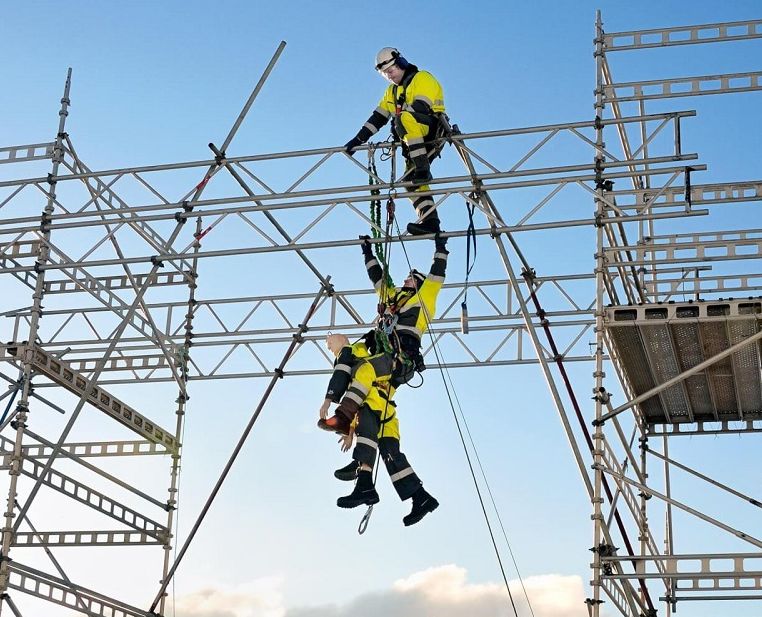 Администрация городского округа муниципального образования «город Саянск»
Отдел по труду и управлению охраной труда
666304, г. Саянск,  микрорайон Олимпийский,30, каб. 307
e-maiL: Nikolaeva_EV@AdmSayansk.Irmail.ru 
 8 (39553) 5-68-25
                                                                                                           //www.admsayansk.ru/
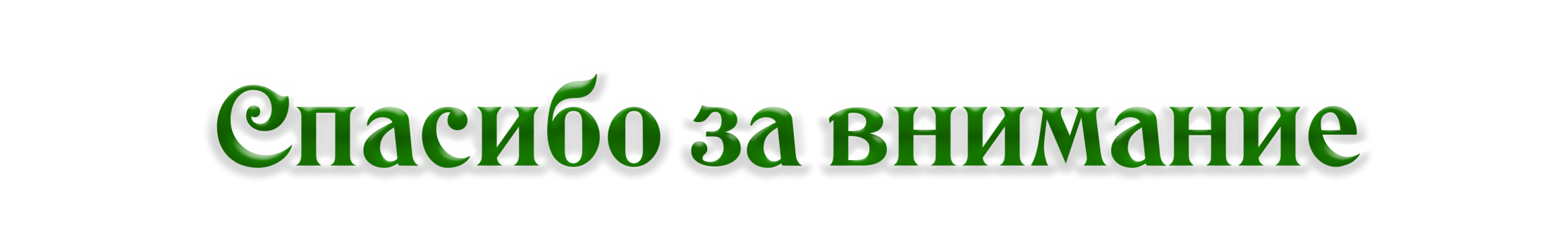 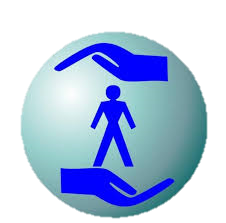